SER 301 - 3° Período
http://wiki.dpi.inpe.br/doku.php?id=ser301-2019
Análise de Regressão Linear: Uma Breve Introdução
{miguel@dpi.inpe.br, eduardo@dpi.inpe.br}
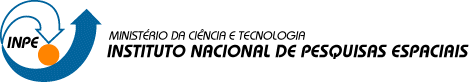 Material Elaborado por 
		Virginia Ragoni, INPE  (Aposentada)
Flávia Feitosa, UFABC


Revisado em 2010: Antônio Miguel V. Monteiro
Revisado em 2011 e 2014: Flávia Feitosa
Revisado em 2017, 2018: Antônio Miguel V. Monteiro
Análise de Regressão
Análise de regressão é uma ferramenta estatística que utiliza a relação entre duas ou mais variáveis tal que uma variável possa ser explicada (variável resposta/dependente) pela outra ou outras (variáveis indicadoras/preditoras/explicativas/ independentes).
NETER J. et al. Applied Linear Statistical Models. Boston, MA: McGraw-Hill, 1996.
Análise de Regressão
Descreve ou estima uma variável dependente (Y) a partir de seu relacionamento com variáveis independentes (X)
Y = aX + b
(+ ε)
Objetivos da Análise de Regressão
Determinar como duas ou mais variáveis se relacionam.
Estimar a função que determina a relação entre duas variáveis.
Usar a equação para projetar/estimar valores futuros da variável dependente. 

Lembrete importante: A existência de uma relação estatística entre a variável resposta Y e a variável explicativa X não implica na existência de uma relação causal entre elas.
Modelos de Regressão
Um modelo de regressão contendo somente uma 	variável preditora (independente) é denominado modelo de regressão simples.
Um modelo com mais de uma variável preditora  (independente) é 	denominado modelo de regressão múltiplo.
Regressão Linear Simples
Yi = 0 + 1Xi + i

                                                                                
Yi é o valor da variável dependente na i-ésima observação;
0  e  1  são parâmetros;
Xi é uma constante conhecida; é o valor da variável independente na i-ésima observação;
i é um termo de erro aleatório com distribuição normal, média  zero e variância constante 2 (E(i )=0  e 2 (i )= 2 )
Inclinação
Populacional
Intercepto
Populacional
Variável 
Independente
Yi
Variável 
Dependente
Yi=0+1Xi +i
Y
i
Erro Aleatório
Y = E(Y) = 0 + 1 X
1
Coeficiente
angular
b0
X
Modelo de Regressão Linear
Ŷi=b0+b1Xi
i =Yi-Ŷi
Modelo estimado
Resíduo
0
X
Significado de 0 e 1
Os parâmetros 0 e 1 são denominados coeficientes de regressão: 
1 é a  inclinação da reta de regressão. Ela indica a mudança na média de Y quando X é acrescido de uma unidade.       
0 é o intercepto em Y da equação de regressão (é o valor de Y quando X = 0.)
 	0 só tem significado se o modelo incluir X = 0.
yi = 0 + 1xi
y

x=1
0
x
x+1
0 (intercepto); quando a região experimental inclui X=0, 0 é o valor da média da distribuição de Y em X=0, cc, não tem significado prático como um termo separado (isolado) no modelo; 1 (inclinação) expressa a taxa de mudança em Y, isto é, é a mudança em Y quando ocorre a mudança de uma unidade em X. Ele indica a mudança na média da distribuição de probabilidade de Y por unidade de acréscimo em X.
Fonte: Slide de Paulo José Ogliari, Informática, UFSC. Em http://www.inf.ufsc.br/~ogliari/cursoderegressao.html
Premissas
Distribuição Normal Para um valor fixo da variável aleatória X, Y é uma variável aleatória com distribuição Normal (com média e variâncias finitas);
                                      
Yi ~ N(E(y/x); σ2)

2)  Linearidade
	Todos os valores médios de Y (E(y/x)=μY/x) permanecem sobre uma reta, para um particular valor de X.

E(y/x)=μy/x = 0 + 1x
Premissas
3) Independência
	Os valores de Yi e Yj são estatisticamente independentes.


4) Homocedasticidade
	A variância de Y é igual, qualquer que seja X.
Regressão Linear Múltipla
Yi = 0 + 1Xi1 + 2Xi2 +…+ pXip + i


Yi  é o valor da variável resposta na i-ésima observação
0, …, p são parâmetros
Xi1 ,…,Xip são os valores das variáveis preditoras na i-ésima observação
i  é um termo de erro aleatório com distribuição normal, média  zero e variância constante 2 (E(i )=0  e 2 (i )= 2 ) 
i e j são não correlacionados (independentes) para i  j
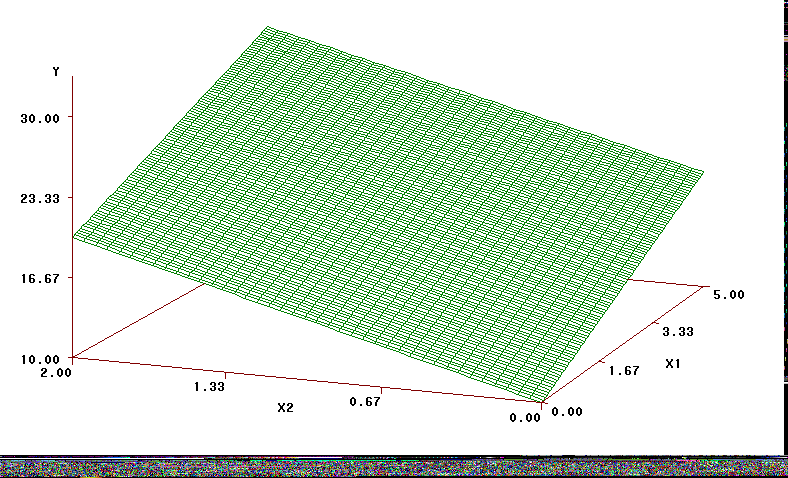 Plano de resposta
Yi
•
i
E(Yi) = 20,00
•
(1,33;1,67)
0
Superfície de Resposta: Função de Regressão na Regressão Linear Múltipla
Fonte: Slide de Paulo José Ogliari, Informática, UFSC. Em http://www.inf.ufsc.br/~ogliari/cursoderegressao.html
Significado dos Coeficientes de regressão: 0, 1, 2,.., p
O parâmetro 0 é o intercepto do plano de regressão. Se a abrangência do modelo inclui X1=0 e X2=0 então  0=10 representa a resposta média E(Y) neste ponto. Em outras situações, 0 não tem qualquer outro significado como um termo separado no modelo de regressão.
Fonte: Slide de Paulo José Ogliari, Informática, UFSC. Em http://www.inf.ufsc.br/~ogliari/cursoderegressao.html
Significado dos Coeficientes de regressão: 0, 1, 2,.., p
O parâmetro 1 indica a mudança na resposta média E(Y) por unidade de acréscimo em X1 quando X2 é mantido constante. Da mesma forma 2 indica a mudança na resposta média por unidade de aumento em X2 quando X1 é mantido constante.
Fonte: Slide de Paulo José Ogliari, Informática, UFSC. Em http://www.inf.ufsc.br/~ogliari/cursoderegressao.html
Significado dos Coeficientes de regressão: 0, 1, 2,.., p
Quando o efeito de X1 sobre a resposta média não depende de X2 e vice-versa, e assim, para cada X de [1 a p], dizemos que as variáveis preditoras tem efeito aditivo ou não interagem. 
Se temos somente X1 e X2 por exemplo, dizemos que temos um modelo de primeira ordem sem interação.
Fonte: Adaptado de  Slide de Paulo José Ogliari, Informática, UFSC. Em http://www.inf.ufsc.br/~ogliari/cursoderegressao.html
Estimação dos parâmetros
Em geral não se conhece os valores de 0 e 1 .
 
Eles podem ser estimados através de dados obtidos por amostras. 

O método utilizado na estimação dos parâmetros é o método dos mínimos quadrados, o qual considera os desvios dos Yi  de seu valor esperado (E(Yi )):

i = Yi – (0 + 1 Xi)
Análise de Variância da Regressão
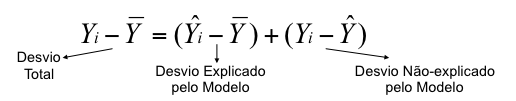 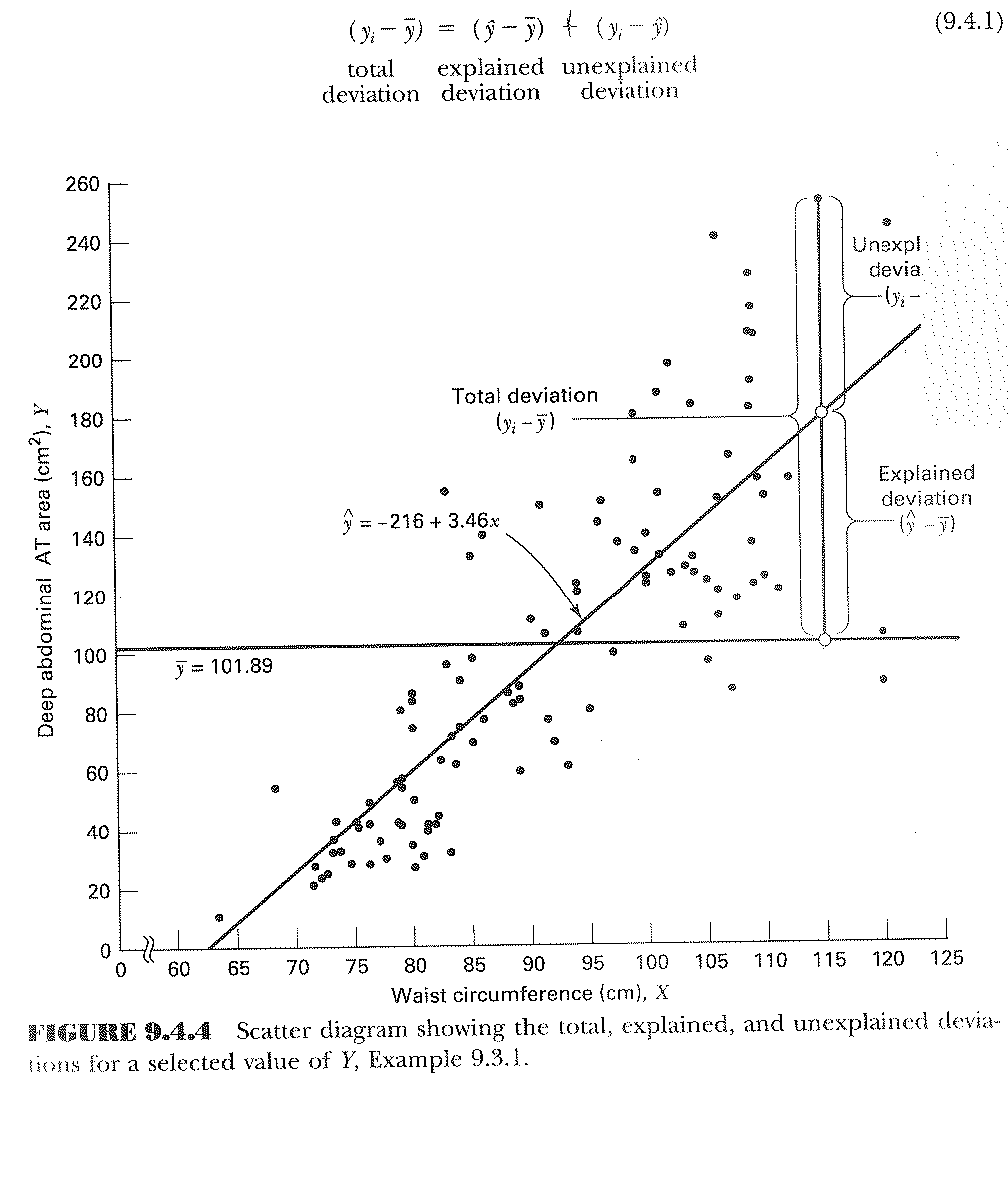 Soma de quadrados total
            (SQT)
Soma de quadrados
devido ao modelo (SQM)
Soma de quadrados devido 
aos resíduos (SQR)
Inferência: Análise de Variância
Desvio 
Total
Desvio Explicado 
pelo Modelo
Desvio Não-explicado 
pelo Modelo
Elevando-se ao quadrado os dois lados da igualdade e fazendo-se a soma para todas as observações de uma determinada amostra tem-se que:
Particionando a soma dos quadrados
Se SQT=0, então todas as observações Y são iguais. 
Quanto maior for SQT, maior será a variação entre os Y´s.
SQT é uma medida da variação dos Y´s quando não se leva em consideração a variável independente X.
Se SQR = 0, então as observações caem na linha de regressão.
Quanto maior SQR, maior será a variação das observações Y 
ao redor da linha de regressão.
Se a linha de regressão for horizontal, de modo 

que                       então SQM = 0.
Particionando a Soma de Quadrados
SQT = SQM + SQR.


	Um modo de se saber quão útil será a linha de regressão para a predição é verificar quanto da SQT está na SQM e quanto está na SQR. 
    Idealmente, gostaríamos que SQM fosse muito maior que 
    SQR. 
    

    Gostaríamos, portanto, que                   fosse próximo de 1.
Coeficiente de determinação
Uma medida do efeito de X em reduzir a variabilidade do Y é:

							Note que: 0  R2  1



R2 é denominado coeficiente de determinação. Em um modelo de regressão simples, o coeficiente de determinação é o quadrado do coeficiente de correlação (r) entre Y e X. Note que em um modelo de regressão simples
Coeficiente de determinação
Temos dois casos extremos:

R2 = 1     todas as observações caem na linha de regressão  ajustada. A 	variável preditora X explica toda a variação nas observações.

R2 = 0    isto ocorre quando b1 = 0. Não existe relação linear em Y e X. A variável X não ajuda a explicar a variação dos Yi .
Tabela ANOVA - F
[Speaker Notes: P=número de parâmetros (bo e b1)  Quadrado médio do Resíduo (QMR) é um estimados nao tendencioso da variância dos erros no modelo de regressão. 
SQT, gl = n-1, 1 grau de liberdade é perdido porque a média da amostra é usada para estimar a média populacional]
Inferência – Teste F (Adequação Global)
onde     Fc ~ F p-1, n-p
Se F*> F(; p-1,n-p), rejeitamos a hipótese nula, caso contrário, aceitamos a hipótese.
[Speaker Notes: MQM= média dos quadrados do modelo / MQR = média dos quadrados do resíduo
F for próximo de 1 confirma H0 // F muito alto confirma Ha]
Inferência – Teste F Parcial
Compara um modelo reduzido com um modelo completo
Modelo completo Y =0+1X1+...pXp+*X*
Modelo reduzido  Y =0+1X1+...pXp
Ha: X* melhora significativamente a predição de Y, dado que X1, X2,...Xp já estão no modelo
Compara as somas de quadrados dos erros do modelo completo (SQR(C)) e reduzido (SQR(R)). O modelo reduzido é adequado (não rejeita H0) se SQR(C) não for muito menor que (SQR(R))
[Speaker Notes: MQM= média dos quadrados do modelo / MQR = média dos quadrados do resíduo
F for próximo de 1 confirma H0 // F muito alto confirma Ha]
Etapas da Análise de Regressão
Seleção e preparação das variáveis 
Transformações podem ser necessárias  para linearizar relações
Analisar multicolinearidade   aumenta DP dos coeficientes estimados )
Escolha e ajuste do modelo de regressão
Diagnóstico para verificar se o modelo ajustado é adequado
0
Resíduo
X
Não Linearidade
Análise dos Resíduos
Se modelo for adequado, resíduos devem refletir as propriedades impostas pelo termo de erro do modelo. 

Linearidade do modelo
Análise dos Resíduos
Normalidade dos resíduos: Suposição essencial para que os resultados do ajuste do modelo sejam confiáveis
Outros diagnósticos: Shapiro-Wilk, Anderson-Darling, Kolmogorov-Smirnov
Variância Não Constante
Resíduo
0
X
Análise dos Resíduos
Homocedasticidade (variância constante)

Gráfico resíduos vs. valores ajustados
Outros diagnósticos: Teste de Breusch-Pagan, Goldfeld-Quandt
Análise dos Resíduos
Presença de outliers

   Gráfico resíduos padronizados vs. valores ajustados
Pontos influentes: DFFITS, DFBETA, Distância de Cook
0
Resíduo
X
Erros Correlacionados
Análise dos Resíduos
Independência
Outros diagnósticos: Teste de Durbin-Watson
Autocorrelação espacial: Mapa dos resíduos, Índice de Moran
0
Resíduo
X
Análise dos Resíduos
Modelo Adequado
Outros Tutoriais
Spatial Regression Analysis: A Workbook (Luc Anselin): http://geodacenter.asu.edu/system/files/rex1.pdf

Fitting and Interpreting Spatial Regression Models: An Applied Survey (Roger Bivand): http://www.nek.lu.se/ryde/NordicEcont09/Papers/bivand.pdf

Spatial Econometrics functions in R: Classes and Methods: http://www.springerlink.com/content/xkmdbdk9jtfwbg9v/

Introduction to Geographically Weighted Regression (GWR) and to Grid Enabled GWR (Daniel Grose, Chris Brunsdon, Richard Harris): http://www.esrc.ac.uk/my-esrc/grants/RES-149-25-1041/outputs/Read/d68adfdb-50d5-4104-882e-a7028549ee37
Softwares Específicos
São Sw Livres disponíveis na WEB
GeoDa 
Índice de Moran, LISA maps, Regressão Clássica e Espacial (Spatial Lag & Spatial Error)
SPRING e Terraview
 Índice de Moran, LISA map
CrimeStat
 Índices de Autocorrelação, Taxas e Regressões
SAM (Spatial Analysis in Macroecology, www.ecoevol.ufg.br/sam)
 Índices de Autocorrelação, Taxas e Regressões (inclui GWR) 
Rangel, T.; Diniz-Filho, J; Bini, L. (2010) SAM: a comprehensive application for Spatial Analysis in Macroecology. Ecography, 33:46-50

Não é Livre: GWR 3.0
Regressão Clássica e Espacial (GWR)
Fotheringham, A.S., Brunsdon, C., and Charlton, M.E., 2002, Geographically Weighted Regression: The Analysis of Spatially Varying Relationships, Chichester: Wiley.